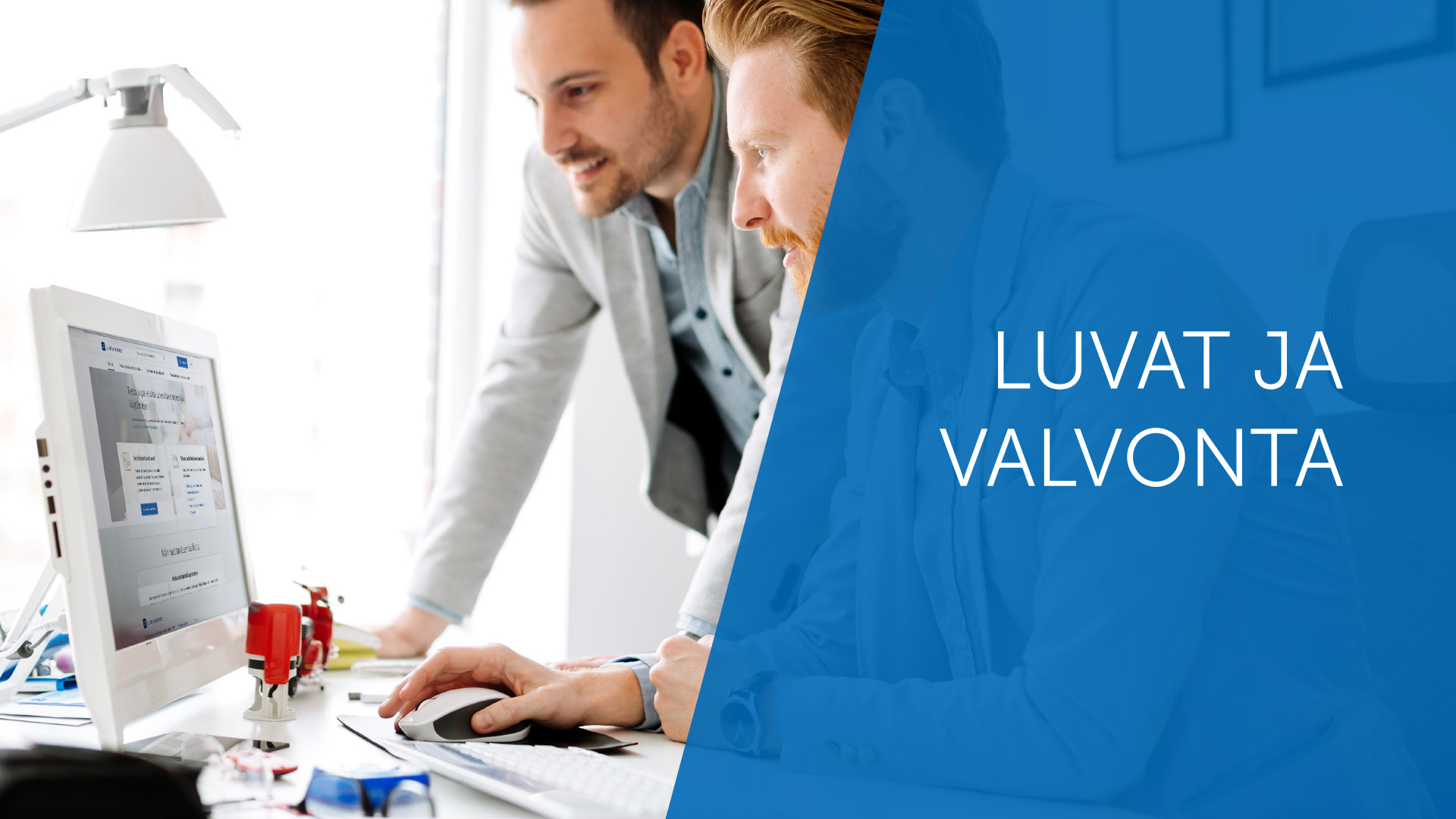 RED II ja palvelukerros
1.9.2021
Mikä on Luvat ja valvonta -palvelu?
Digikärkihanke käynnistyi 2016
Yhden luukun asiakaslähtöinen palvelukokemus erityisesti monilupaisiin hankkeisiin
Ensimmäiset luvat tuotannossa syksyllä 2020
Useita palvelukokonaisuuksia
Luvat ja valvonta -palvelukerros
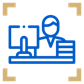 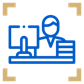 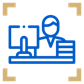 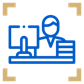 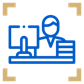 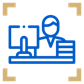 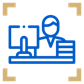 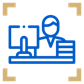 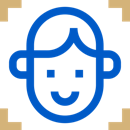 Viranomainen A
Viranomainen B
Viranomainen C
Viranomainen D
Viranomainen A
Viranomainen B
Viranomainen D
Viranomainen C
ASIAKAS
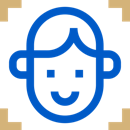 ASIAKAS
Luvat ja valvonta -palvelu täydentää viranomaisten omia järjestelmiä
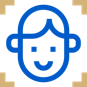 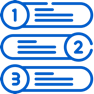 ASIAKAS
Eri rekisterien tiedot rikastavat lupatietoja
Asiakasohjaus: Suomi.fi-verkkopalvelu tai viranomaisten verkkosivut 
Suomi.fi-tunnistus ja Suomi.fi-valtuudet
Viranomaisten verkkosivut
Suomi.fi
Luvat ja valvonta -palvelukerros
Yhteisten tietojen syöttö
Projektitasoinen lupatarpeen kartoitus
Etenemisen kokonaisseuranta:
Kannustaa viranomaisten väliseen keskusteluun
Kattava tiedonhaku
Mahdollistaa lisätietojen kysymisen
Kevytasiointi
Suomi.fi -palveluväylä
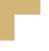 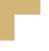 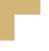 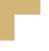 Viranomaisten omat järjestelmät
Viranomaisella ei omia järjestelmiä
Lupaspesifisten tietojen syöttö
Hanketason lupatiedot valmiina
Viranomaisten asiointiratkaisut
Asiointipalvelu
Lupatietojen välitys viranomaisille
Tilatietojen välitys palvelukerrokseen
Käsittelyjärjestelmä
Backoffice – asianhallinta- ja substanssijärjestelmät
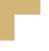 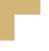 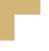 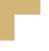 Liittymistasot Luvat ja valvonta -palveluun
Tavoitteena asiointien liittämisessä järjestelmäintegraatio ja automaattinen tietojen siirto järjestelmien välillä
Toiminnallisuus ja manuaalisen työn määrä riippuu viranomaisen liittymistasosta
Käsityön määrä vähenee
Sähköinen asiointipalvelu, integraatio
Toiminnanharjoittaja antaa hakemuksen tietoja Luvat ja valvonta –palvelussa ja ohjataan sen jälkeen sähköiseen asiointipalveluun (jonne saapuu esitäytetty hakemus)
Kertakirjautuminen (Suomi.fi)
Varsinainen vireillepano tapahtuu toimivaltaisen viranomaisen sähköisestä asiointipalvelusta
Asiankäsittely, täydennykset ja päätökset hoidetaan kuten suoraan asiointipalveluun saapuneillekin hakemuksille
Tieto käsittelyn etenemisestä välitetään automaattisesti Luvat ja valvonta –palveluun

Toistaiseksi Luvat ja valvonta –palvelussa käytävä keskustelu ei välity asiointipalveluun
Kaikki keskustelut ja muut lupakokonaisuuteen liittyvät asioinnit ovat nähtävillä virkailijakäyttöliittymän kautta
Integraation hyödyt
Asiakas ohjataan suoraan oikealle hakemukselle, kertakirjautuminen
Luvat ja valvonta -palvelussa kootut tiedot ovat suoraan käytettävissä hakemuksella
Asian käsittely ei vaadi ylimääräisiä vaiheita, käsittelijätiedot ja tilatiedot siirtyvät automaattisesti Luvat ja valvonta -palveluun
Jatkossa määräaikojen laskenta tapahtuu automaattisesti, ei tarvetta erilliselle ilmoitukselle yhteyspisteviranomaiselle
Integraation toteutustavat
Suomi.fi-palveluväylä (REST-API)
Sanomarajapinta (RABBITMQ)
Ohjelmistorobotiikka
Integraation rajapintakuvaus on saatavilla pyynnöstä (luvatjavalvonta.fi)
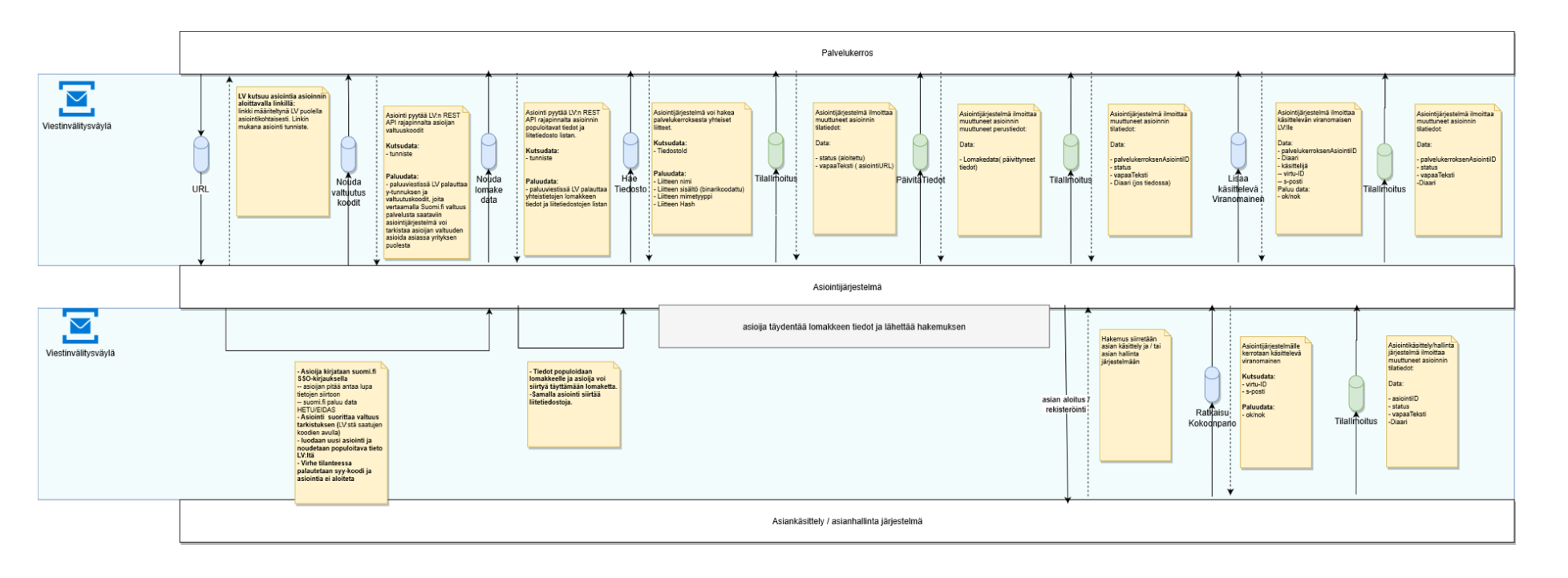 Integraatioprojekti
Luvat ja valvonta -palveluun liittymisprosessin osana voidaan käynnistää integraatioprojekti

Yhteys luvatjavalvonta.fi-sivuston kautta
Aloituspalaveri, jossa
Mitä: kartoitetaan integroitavat asioinnit, tarpeet
Miten: kartoitetaan integroitavat järjestelmät ja prosessit
Milloin ja kuka: sovitaan aikatauluista, vastuista ja yhteyshenkilöistä
Rajapintojen toteutus / ohjelmistorobotin konfigurointi
Testaus
Käyttöönotto